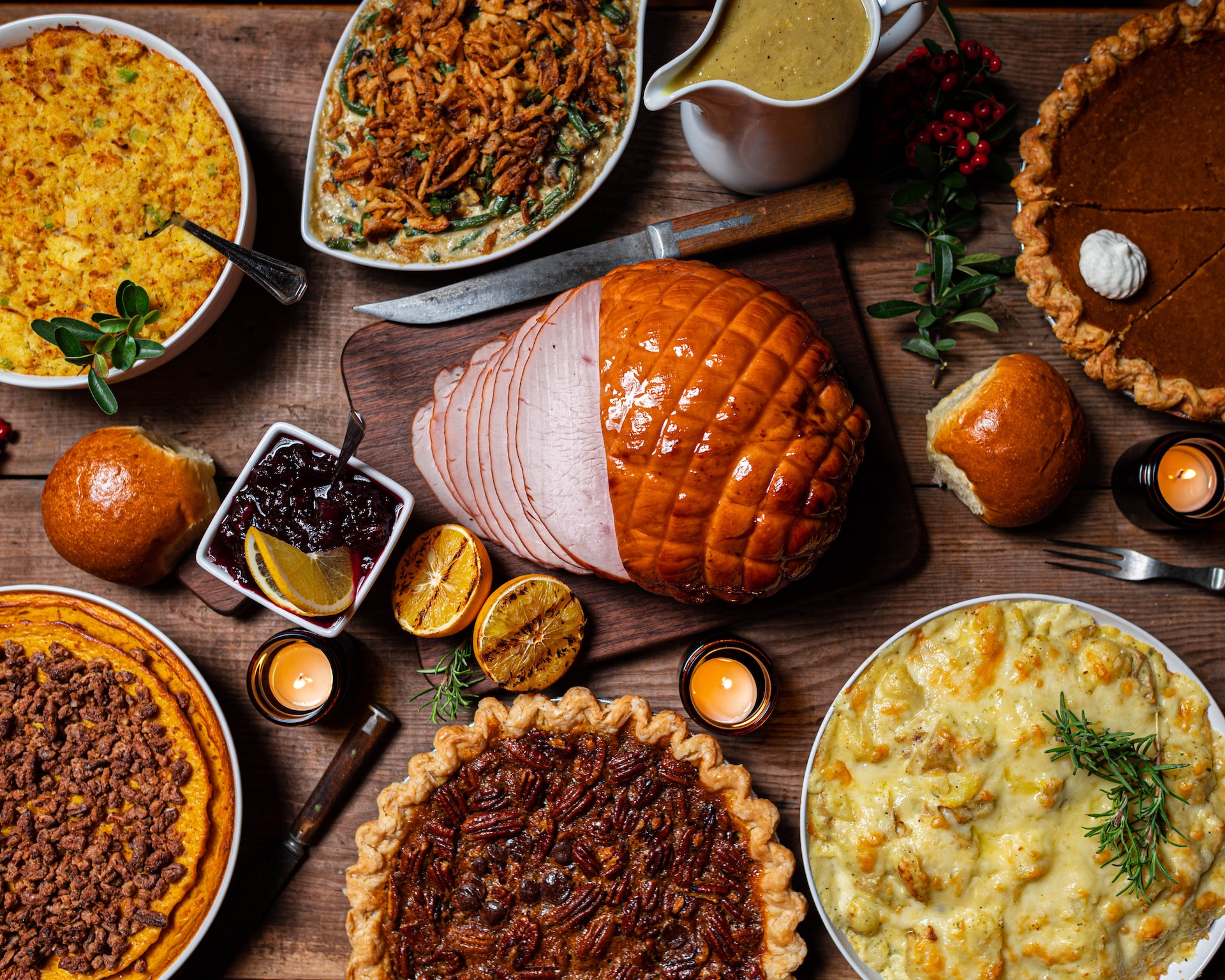 Looking Forward toThe Greatest Feast of All
is a
Matthew 8:11-12
I tell you, many will come from east and west and recline at table with Abraham, Isaac, and Jacob in the kingdom of heaven, while the sons of the kingdom will be thrown into the outer darkness. In that place there will be weeping and gnashing of teeth.”
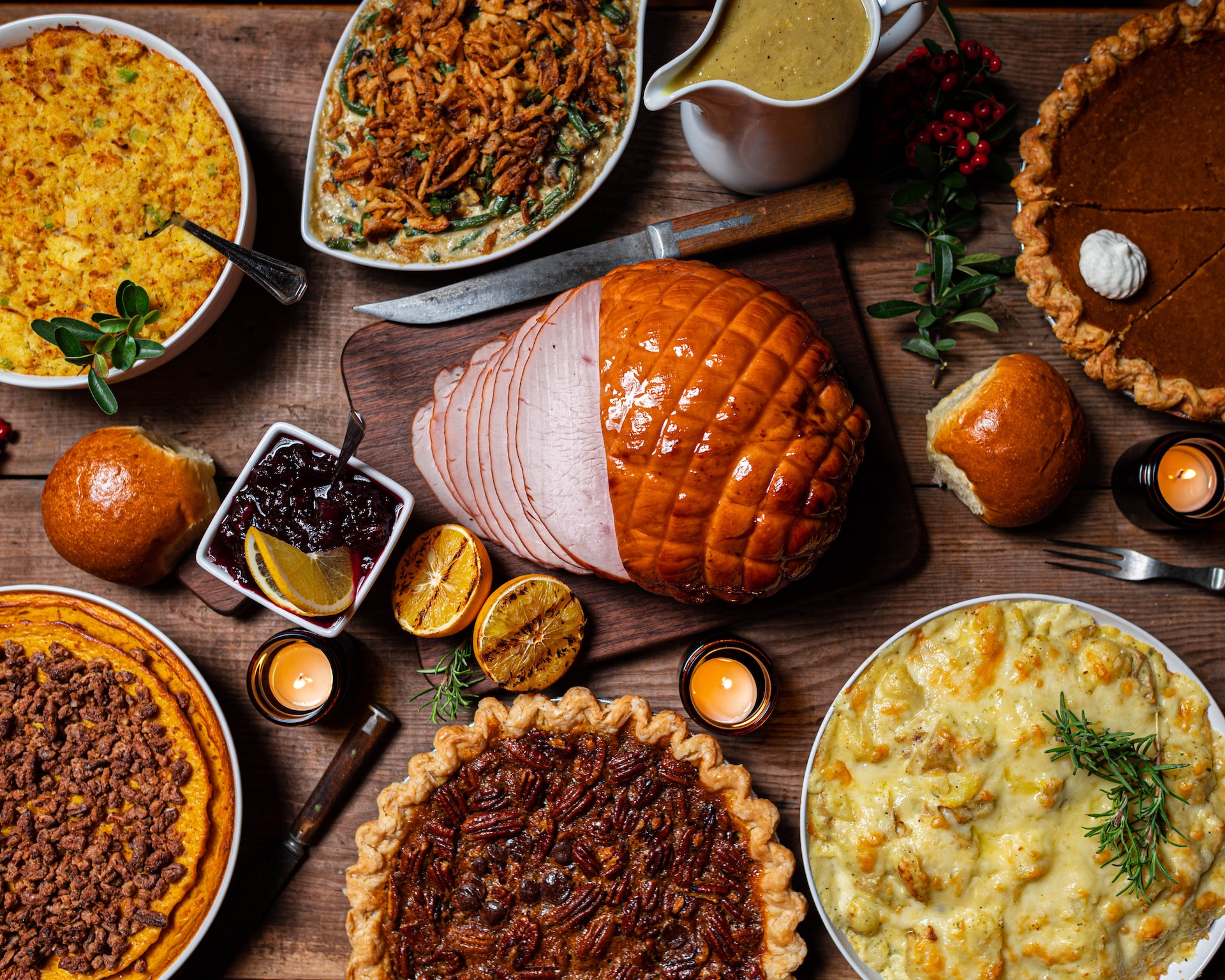 The Best Dinner Ever
is a
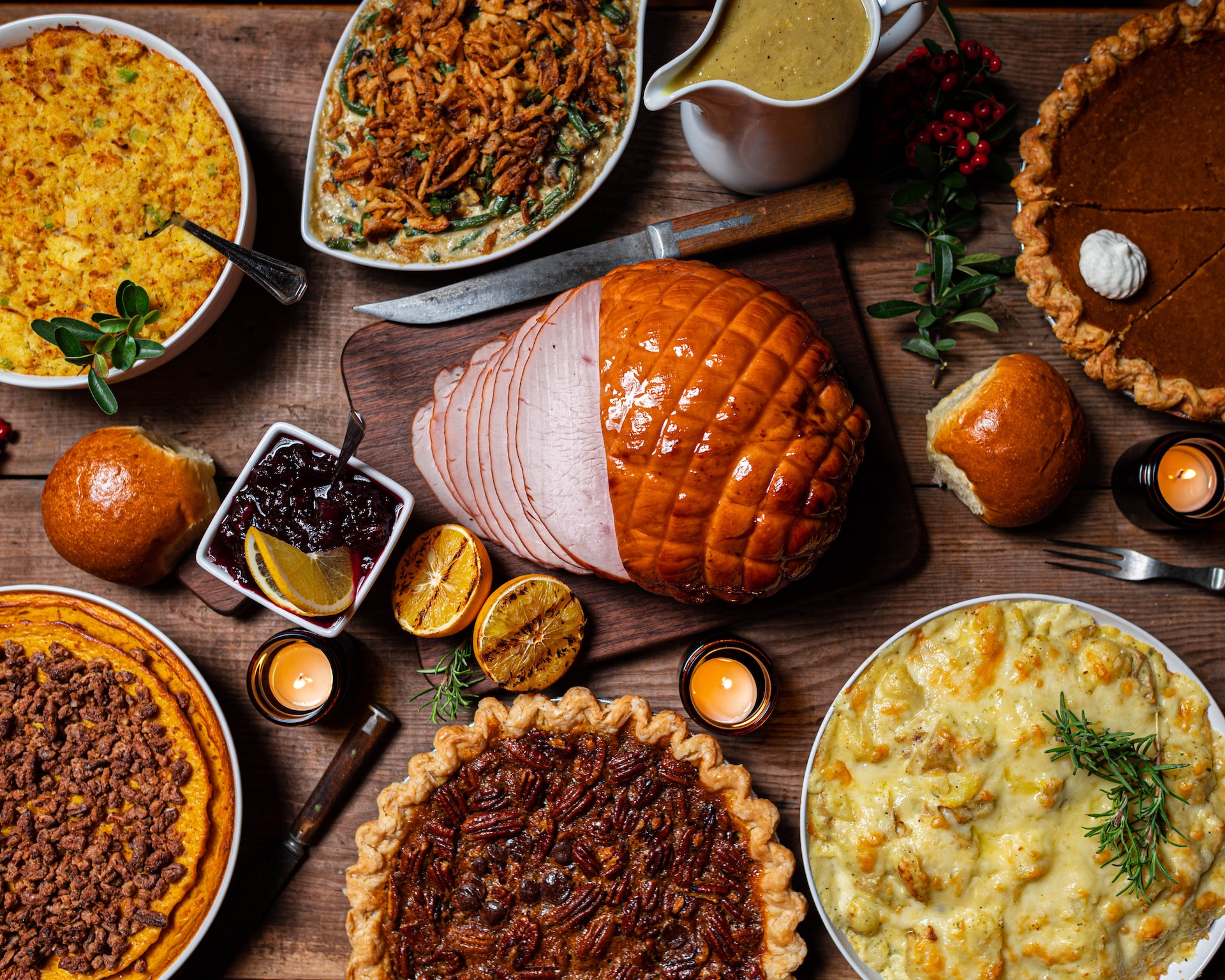 Looking Forward to
The Greatest Feast of All
is a
The Judgment
Judgment
for All
We Destroyed
the Earth
The Party
is Over
And Yet There Will Be Great Joy
Wicked
Can’t Escape
God Will Reign
The Celebration
Praising God for What He Did
Destruction of
the Powerful
& Protection of the Vulnerable
The Feast
Death is Over
It’s Worth
Waiting For
But Don’t
Forget the Judgment Part
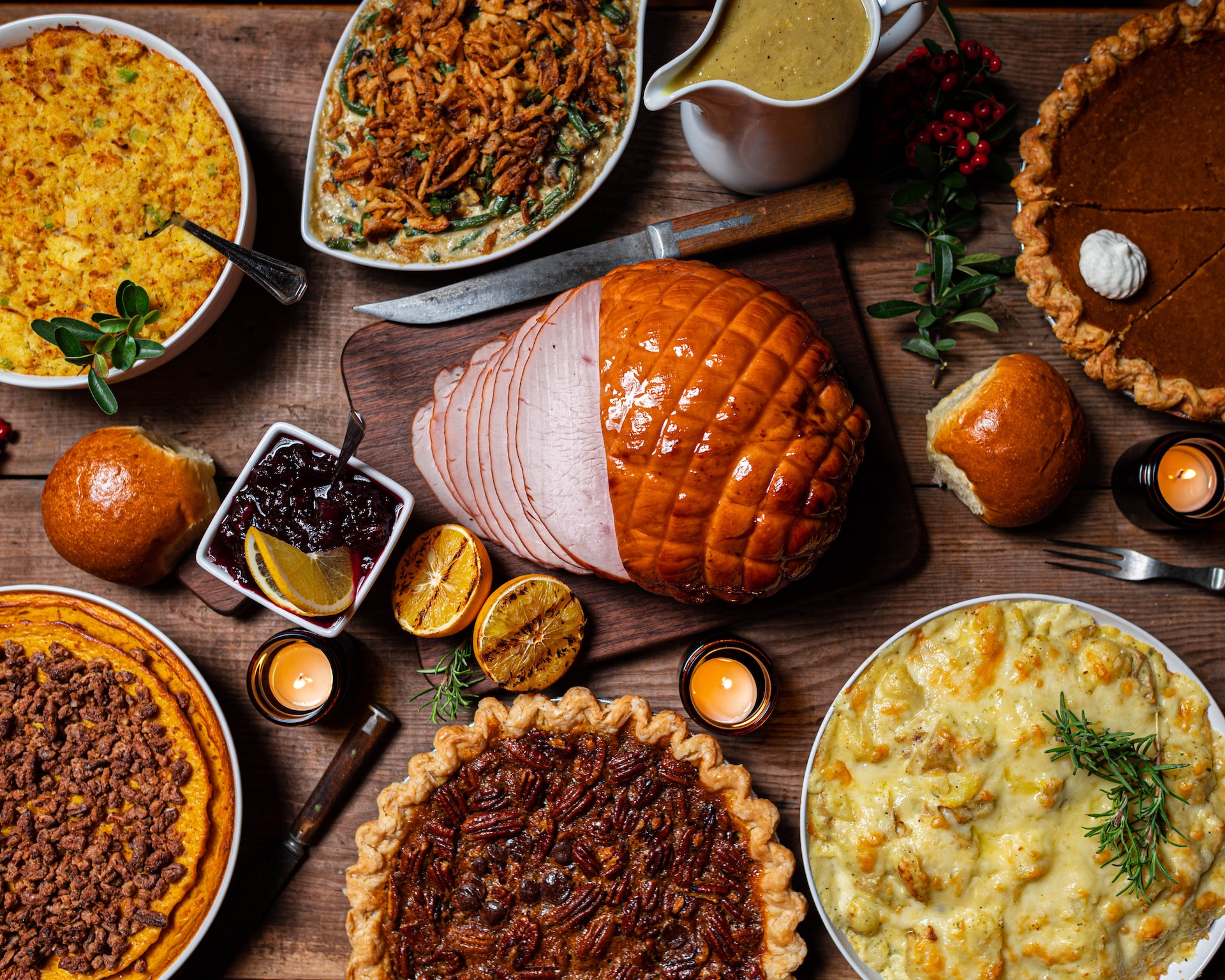 Let’s look forward
to that great feast!
is a